Consciencia fonológica.
Kínder.
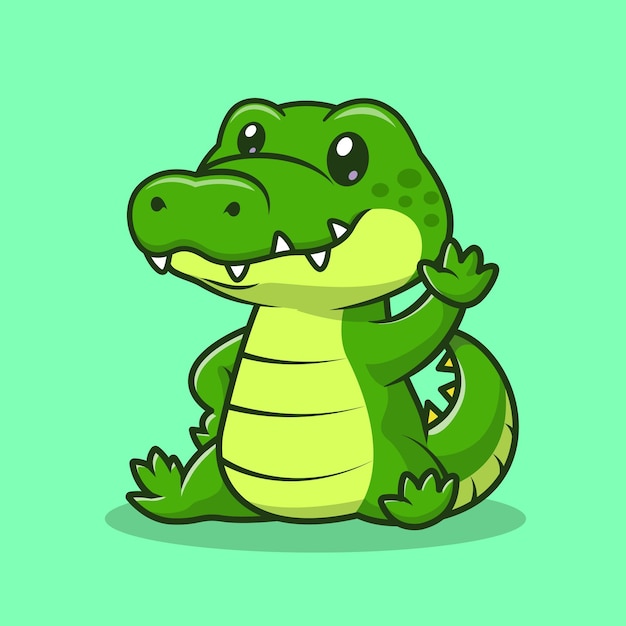 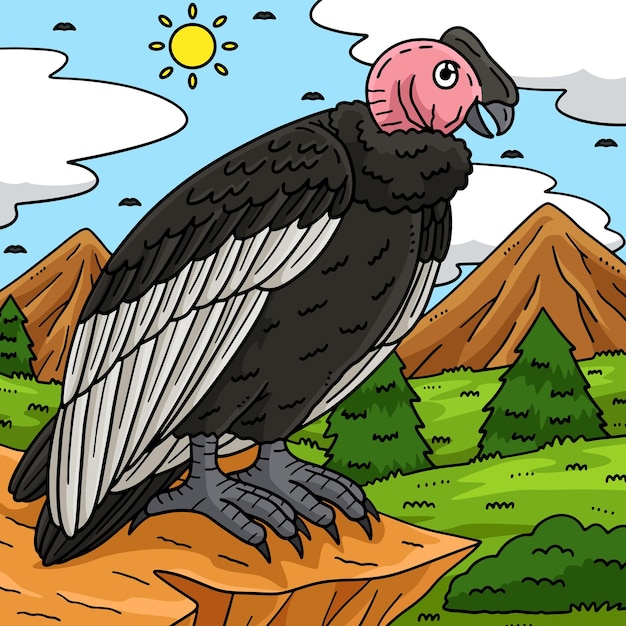 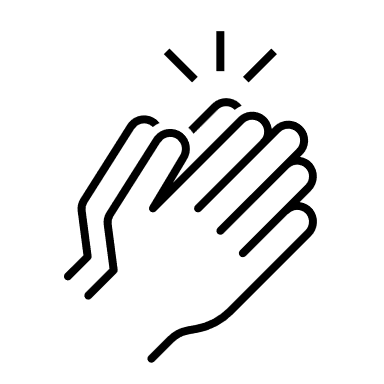 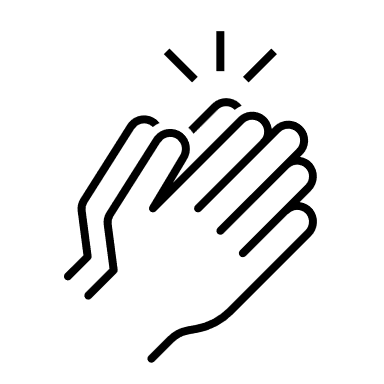 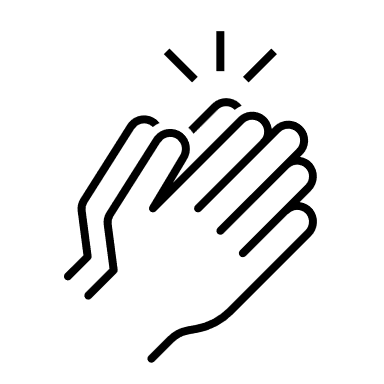 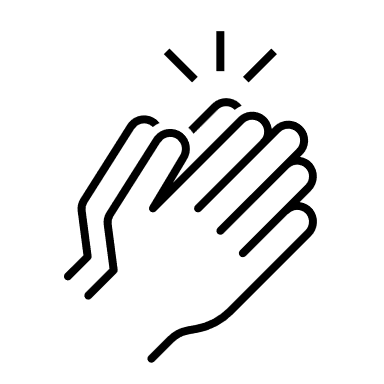 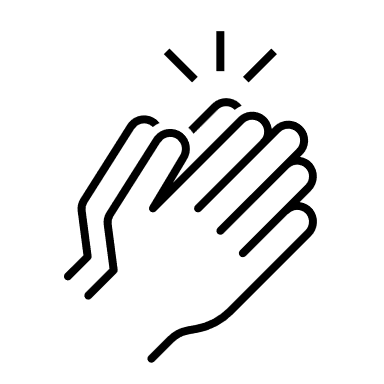 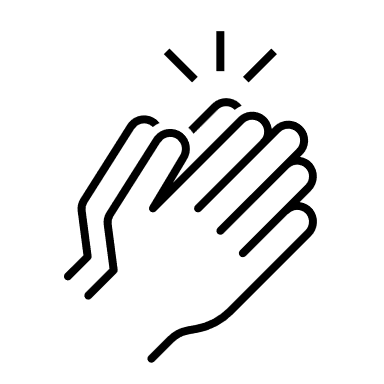 Observa las imágenes, aplaude según la cantidad de silabas.
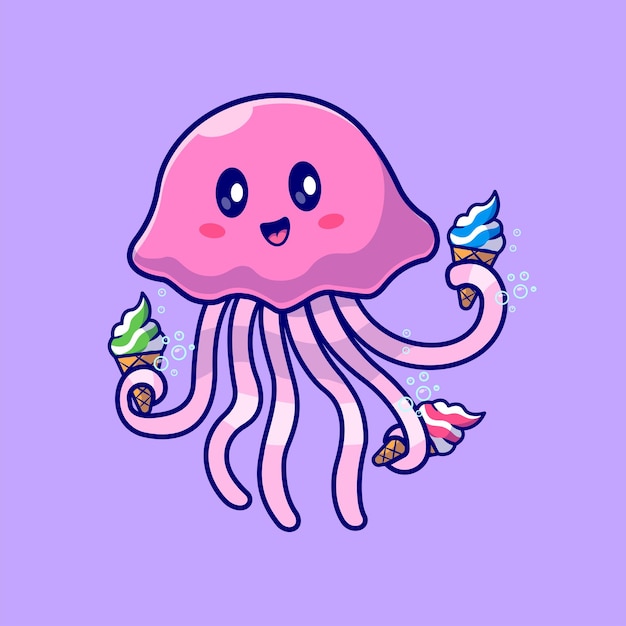 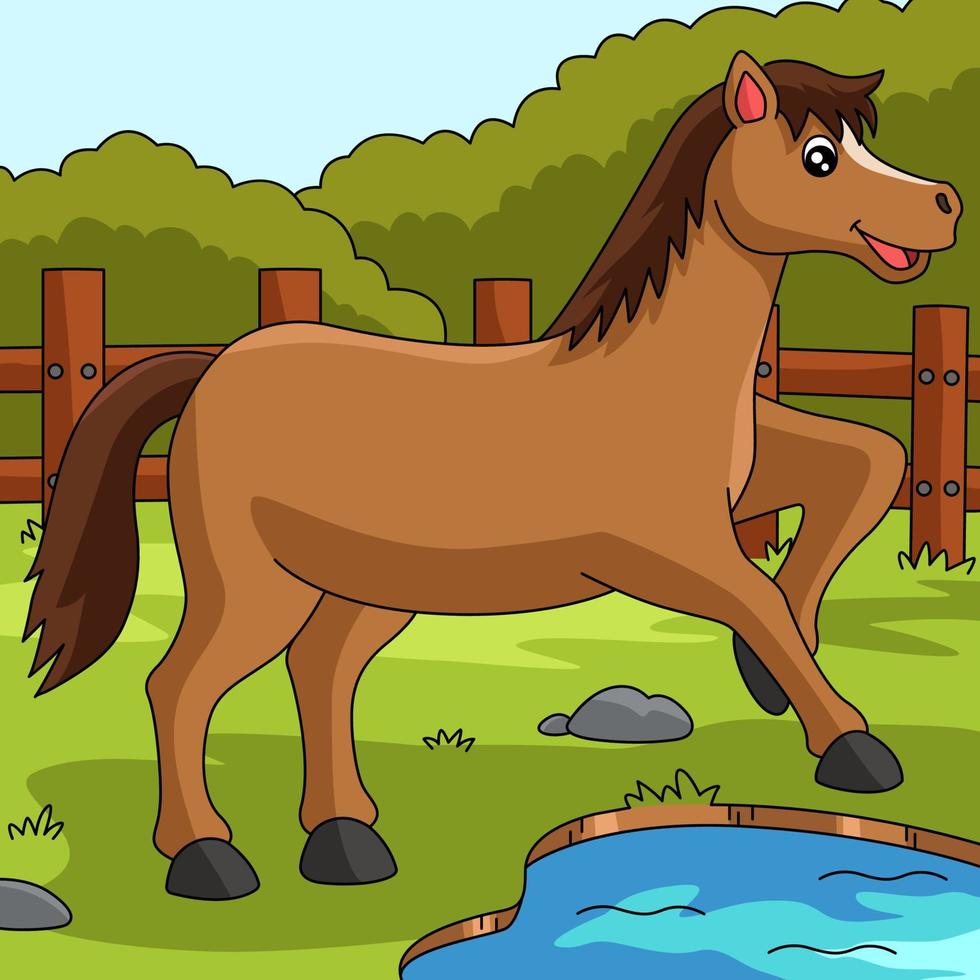 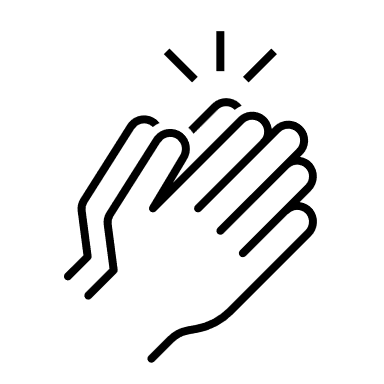 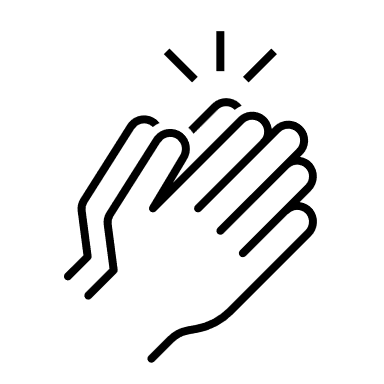 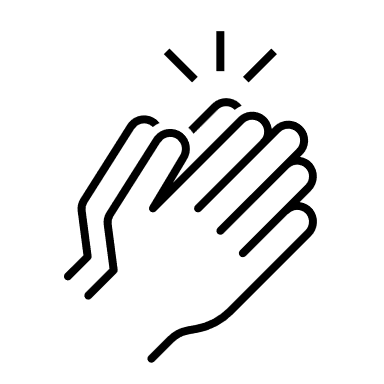 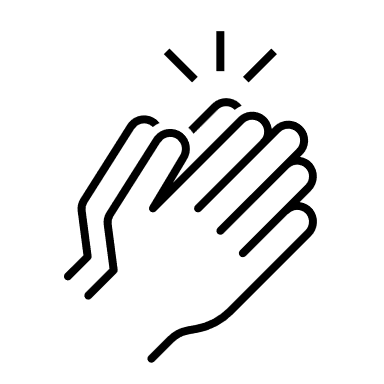 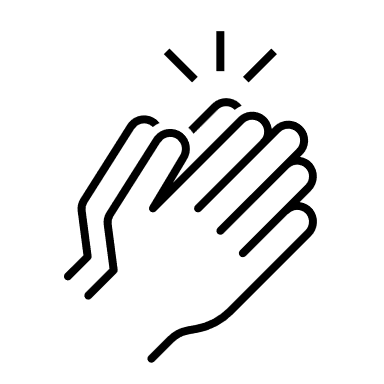 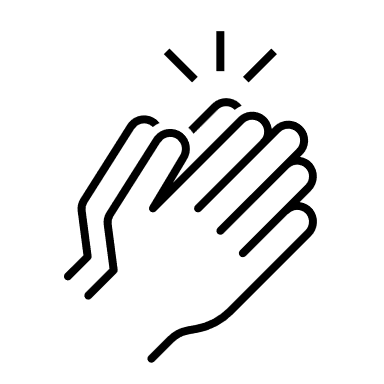 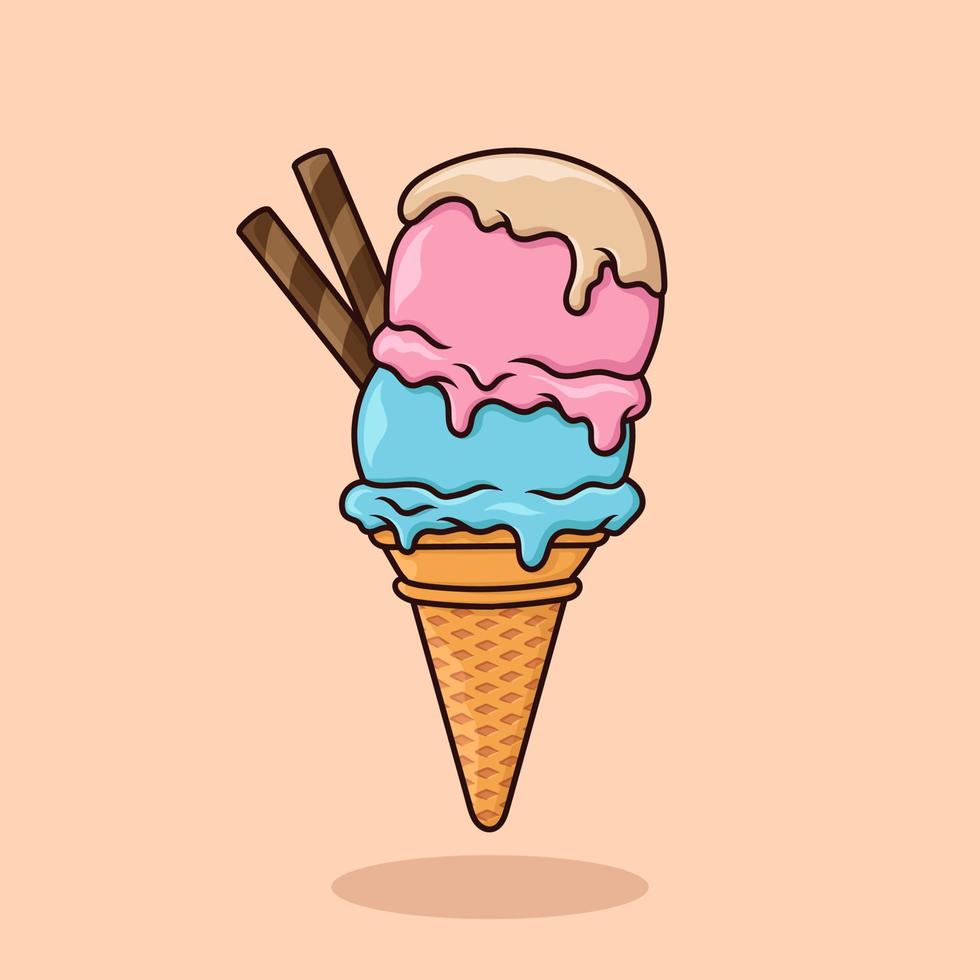 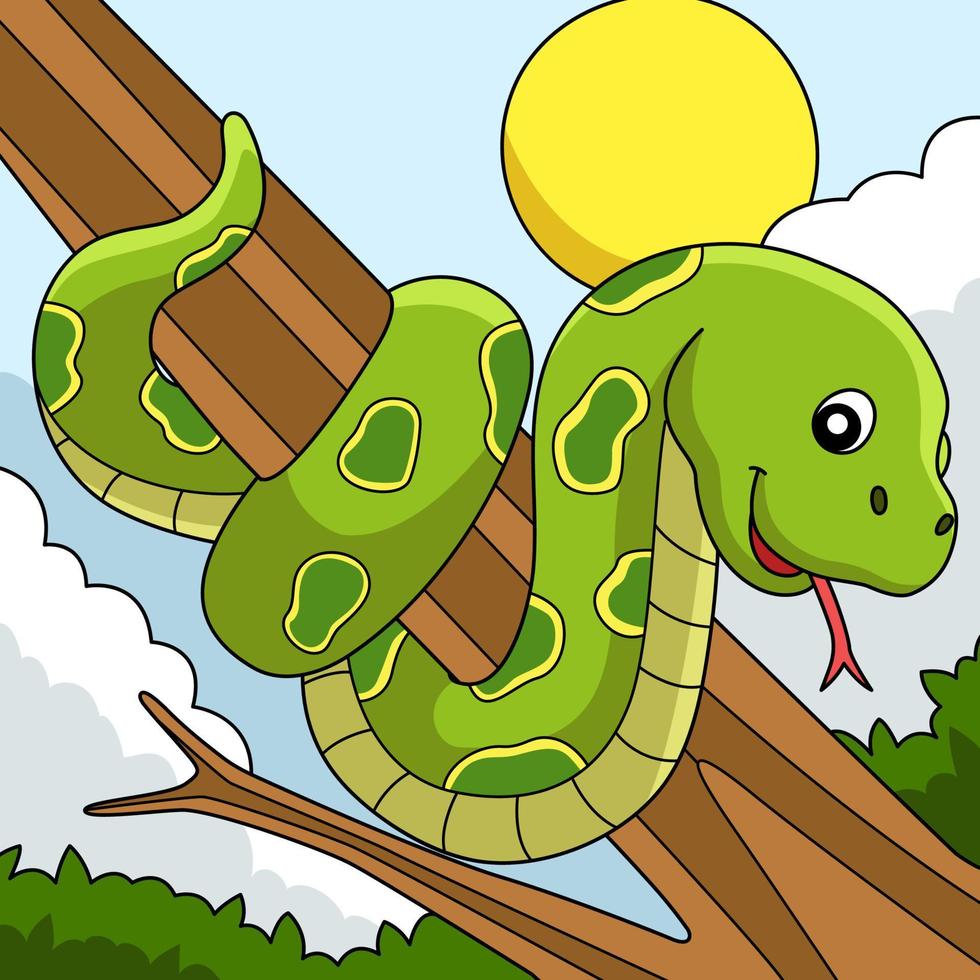 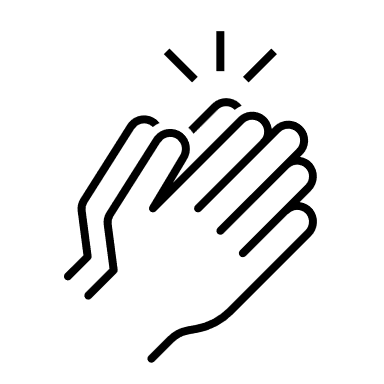 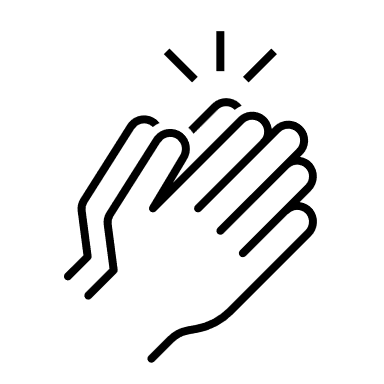 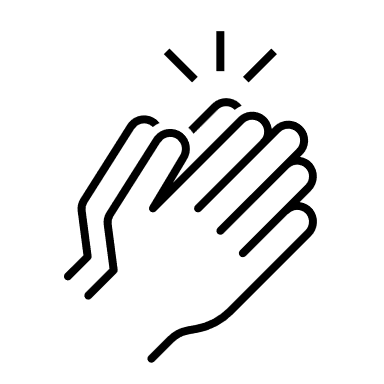 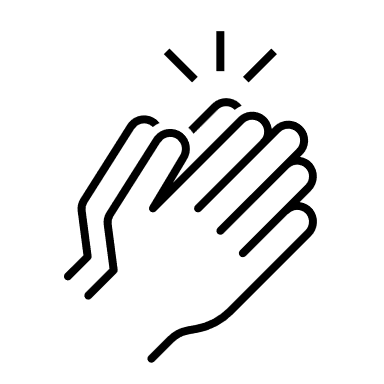 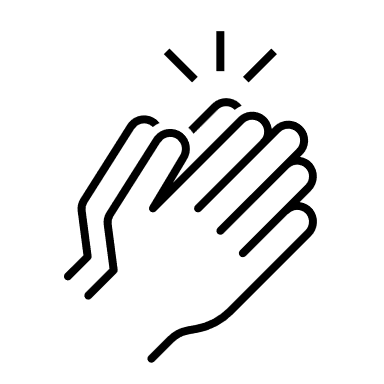 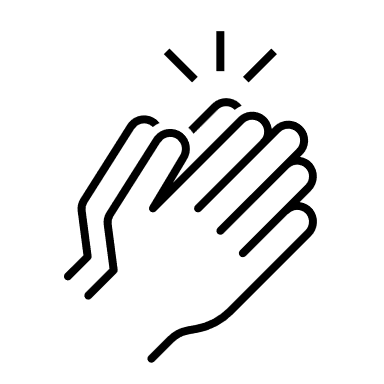 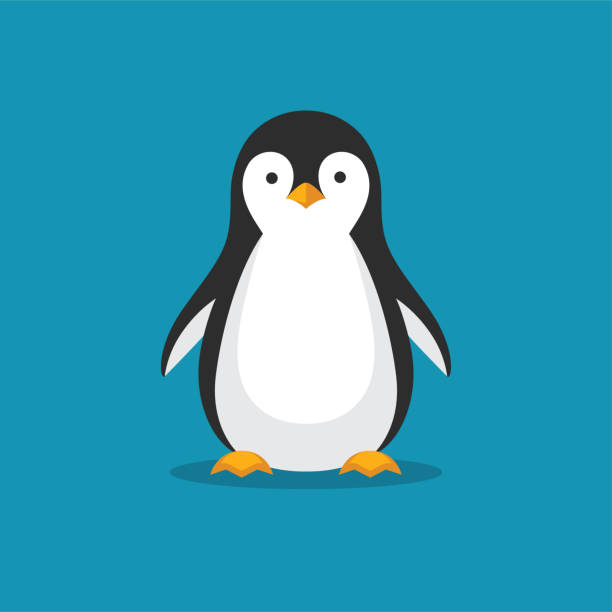 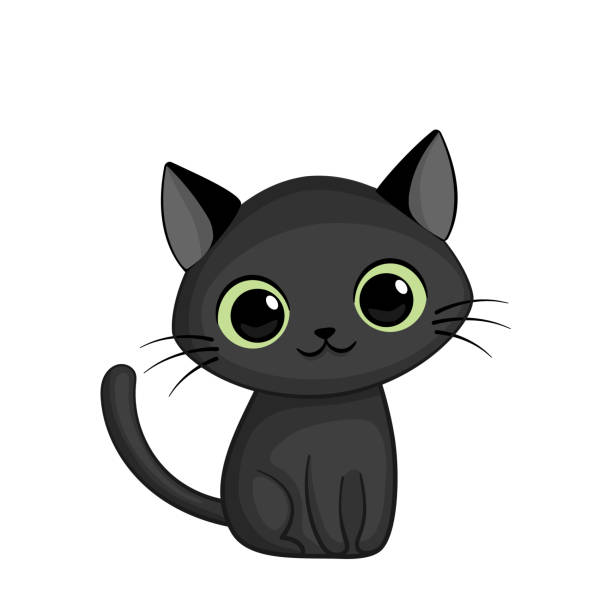 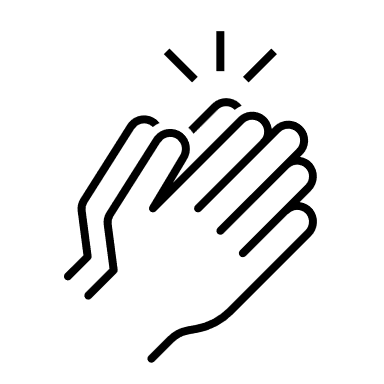 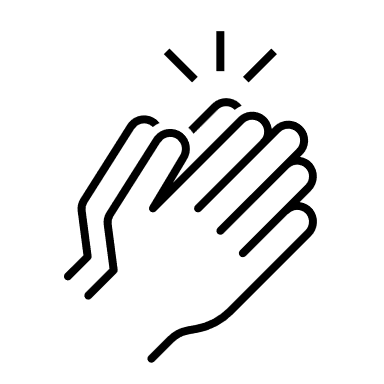 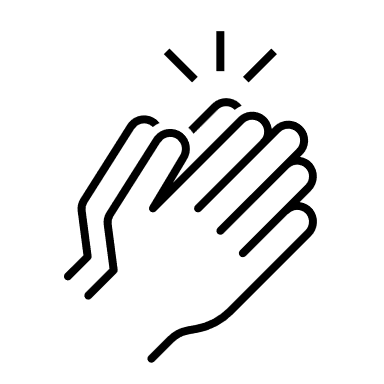 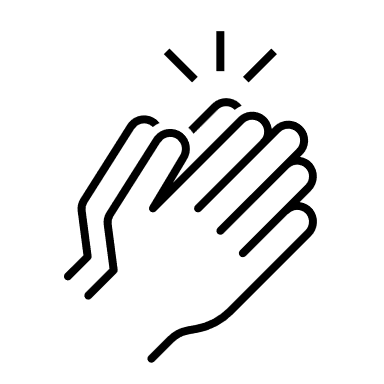 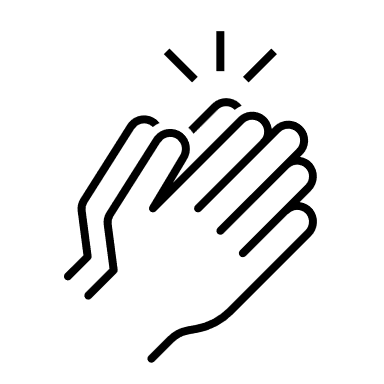